Parallel Computing Techniques for Aircraft Fleet Management
Gagan Raj Gupta
Laxmikant V. Kale


Udatta Palekar
Department of Business Administration
University of Illinois at Urbana-Champaign
Steve Baker
MITRE Corporation
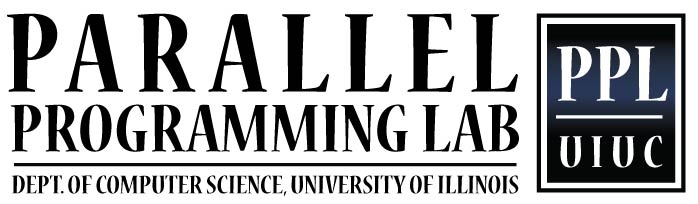 Outline
Motivation
Problem Description
Model Development
Solution Approach
Parallel Implementation
Techniques for reducing execution time
Stochastic Programming
Take optimal decisions under uncertainty
Useful for a diverse range of applications
Traffic management 
Financial Planning
Manufacturing Production Planning 
Optimal truss design 
Inventory management 
Electrical generation capacity planning 
Machine Scheduling 
Macroeconomic modeling and planning 
Asset Liability Management
Problem Summary
Allocate aircrafts to different bases and missions to minimize disruptions 
Plan for disruptions
Model different scenarios, probability of occurrence
Handle multiple mission types
Channel, SAAM, JAAT, Contingency
Several aircraft, cargo types
Multiple levels of penalty for incomplete missions
Multiple routes, transshipment routes, allow unutilized aircrafts to be used across missions
Model Formulation
Level of fidelity	
Complexity vs. accuracy
Ability to generalize
Should be able to add details later
Facilitate parallelization
Decompose into stages, what goes in various stages?
Integer vs. Linear programs
Solution Approach
Classical Stochastic Programming (SP) Problem 
2 stage SP problem with linear recourse 
Stage 1 (MIP) 
Decides allocation of aircrafts 
Training mission assignment 
Stage 2 (LP): 
Given the allocations, decide how to accomplish missions
Solve Channel, Contingency and SAAM	
Obtain Duals, Objective Value	
Send Cuts to Stage 1
Stage 1
j : Type of aircraft
l : Base Location
m: Mission type
s: scenario
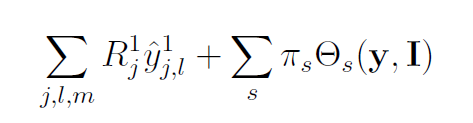 Minimize
Rent of aircraft ‘j’
Number of rented aircrafts
Probability of scenario ‘s’
Stage 2 cost of scenario ‘s’
Subject to:
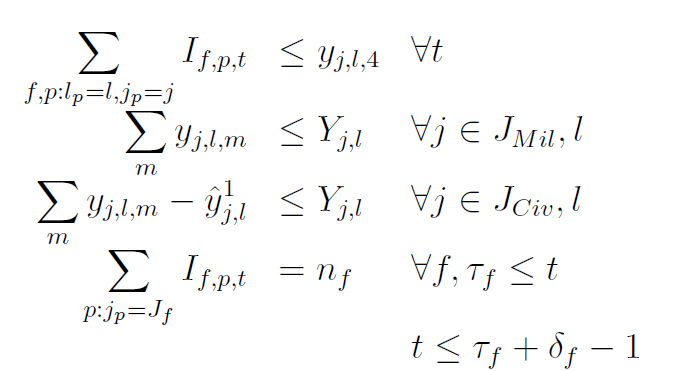 Schedule for training
Aircrafts of type ‘j’ available at base ‘l’
Allocated for other missions
Stage 2 Cuts
Dual prices for aircraft allocation
Stage 2 objective value for scenario ‘s’ and allocation
We use the multi-cut method to add a cut for each scenario to Stage 1

These cuts are based on the duals from Stage 2 problem
Detailed training model
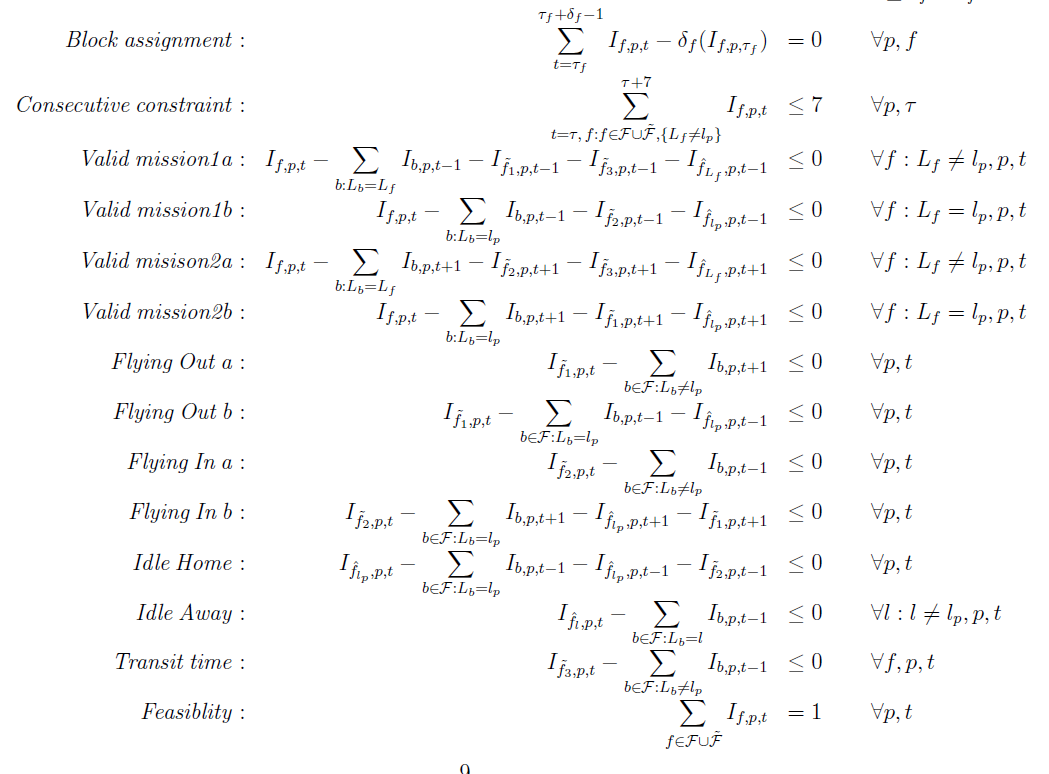 Stage 2
Short-term Rented aircrafts
Penalty for late delivery
Objective Function
Penalty for very late delivery
Operational costs
Channel Mission
Contingency and SAAM
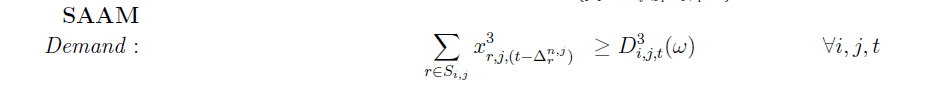 Stage2: Tying them together
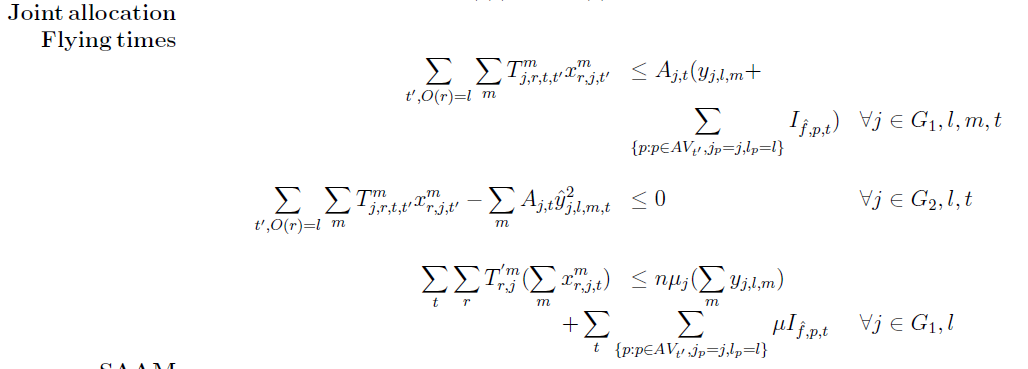 Effective Parallel Programming
Divide work into smaller units 
 2 stage decomposition
Create enough work 
Solve multiple scenarios
Reduce synchronization overheads 
Multi-cut method
Overlap computation with communication 
Use Charm++ runtime system
Efficient use of LP/IP solver 
Use Advanced basis when advantageous
Solution Technique
Multi-cut Method
Divide the scenarios into sets
Add cuts for each set
All sets needed for upper-bound computation
Algorithm
While (! Convergence)
Begin New Round: Distribute scenarios among solvers
Collect Cuts, Solve Stage 1
Update Lower and Upper Bound
Implementation in Charm++
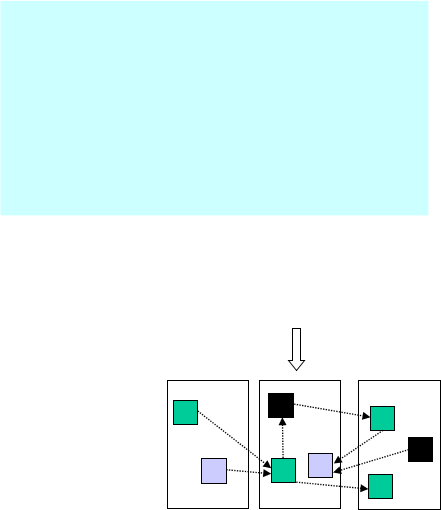 Programmer: [Over] decomposition of problem into virtual processors


Runtime: Assigns VPs to processors
Enables adaptive runtime strategies
Benefits
Software engineering
Number of virtual processors can be independently controlled
Separate VPs for different modules
Message driven execution
Adaptive overlap of communication
Asynchronous reductions
Dynamic mapping
Heterogeneous clusters
Automatic check-pointing
Change set of processors used
Dynamic load balancing
Communication optimization
System implementation
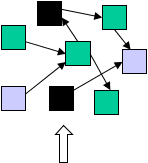 User View
Details of Parallel Implementation
Entities (Objects) 
Hold state
Invoke methods (local and remote) 
 
Main : Solves Stage 1 as Mixed Integer Program
Further Decomposition Possible
Heuristic for Training (Right now, none allocated)

Comm : Manages Communication
One per round (Allocation Vector) 

Solver : Solve Stage 2 
Placed on each "processor / core"
Decomposition
Send allocation to Comm object
Receive Cuts
Main
Comm
  R-1
Comm
  R-2
Comm
  R-3
Send scenarios to Solvers
Receive Duals
Sol
Sol
Sol
Sol
Sol
Sol
Sol
One instance of Solver per processor running an instance of IP/LP solver
Basic Performance Chart
New allocation received
Comm
Created
Stage 1
Solved
Timeline
Convergence
Odd Round Stage 2
Even Round Stage 2
Message received
White bars – Idle Time                      Colored bars – Computation
* Exaggerated solve times for clarity
Messaging Structure
Cuts added to Stage 1
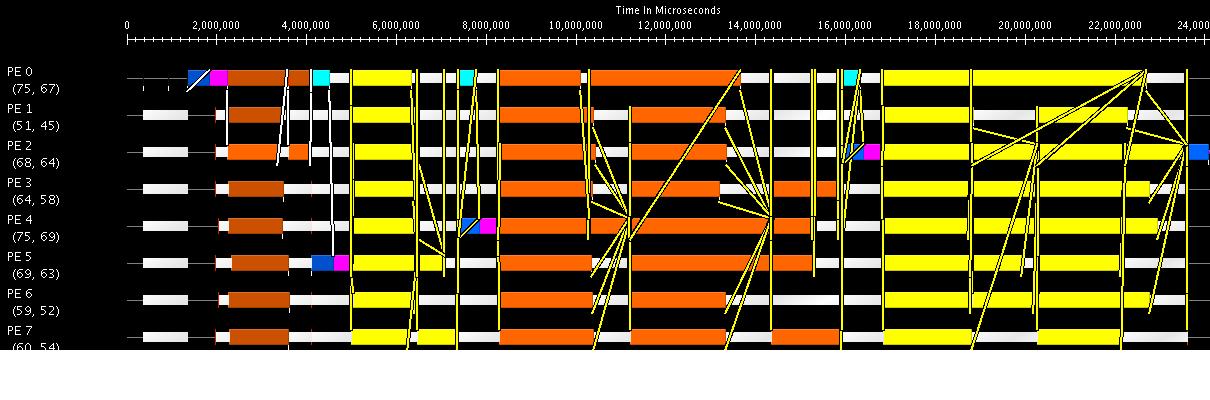 Duals sent back to Comm Object
Scenarios sent to Solvers
* Exaggerated solve times for clarity
Test Case
50 Scenarios
 Multi-Cut Method.
 First 4 rounds are used for cut generation
 Begin new round if at least half of the scenarios have been solved
 Keep updating the Allocation Vector by solving Stage 1
 Subsequent rounds are used for updating the upper and lower bounds.
 Run till convergence is reached. 
Criterion: |UB-LB|/UB <0.001 
 1,2,4,8 proc runs
Advanced Basis
Apply OR Theory 

 Since the RHS alone changes, the solution is       dual feasible

 Use the current solution and apply dual simplex

 May lead to savings in solution times
 Advanced Basis (save time for matrix factorization)
 Might be close to the solution (on the polytope)
Solution Times (8 proc run)
Odd and Even rounds shown in alternate color
 Some of the processors wait for a long time to receive a scenario
 Reason: Messages are longer than the typical case
 The Processor having Comm objects gets engaged in solving Stage 2 problems
 SOLUTION : Use interrupts to deliver the message quickly.
We will call it as No Interrupt Case.
With Network Interrupts
Comm Object becomes responsive
 None of the processors wait for the initial scenario
 Have to wait for subsequent scenarios because the processor having Comm object is busy solving Stage 2 problems.
 SOLUTION: We try two approaches
 Buffering: Give multiple problems to each  Solver 
 Reserve a processor to handle communication.
Triple Buffering
Still have to wait for subsequent scenarios because the processor having Comm object is busy solving Stage 2 problems.
Separate Processor for Communication
Alleviates the problem to a large extent
 Comes at the cost of wasting one processor
 Remaining idle times because of synchronization
Time Profile Graphs (% Utilization)
Triple Buffering
High load initially but processors starve due to less responsive Comm object
Peak Utilization = 88 %
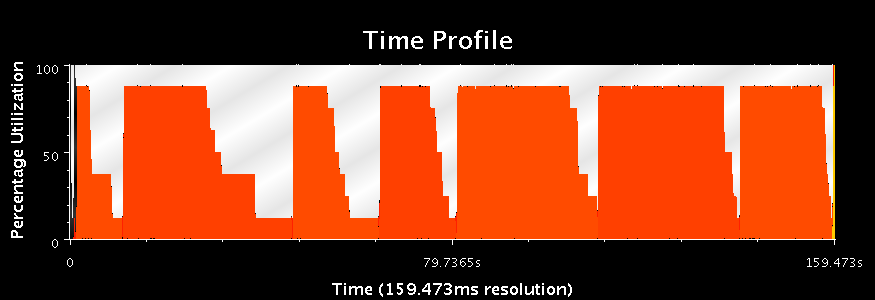 Having a separate processor for Comm Object allows it to feed the processors with new problems
Even with better utilization, the second case takes longer time to Complete!
Run Times (Advanced Basis)
Comparison (Advanced Basis)
Run times are highly correlated
Surprisingly, the solution times are highly correlated with the state of the solver
Run times are also sensitive to the initial allocation of the aircrafts to the bases (Stage1 decisions)
Even by increasing the utilization of each processor during multiple processor runs to around (75-80%) the solution times reduce only by a small fraction.
Advanced allocation, Advanced Basis + Sep proc for Comm
Initial allocation of 3 aircrafts per base per mission 
 Reduces run time for 8 processor run to 80.23 sec from the best case of 121 sec in previous experiments
 Reduces run time for 1 processor run to 153.9 sec from the usual 197 sec in previous experiments
Run Times (New Basis)
Turns out that making a fresh start on every solve is better in this experiment.
Run Times (New Basis)
Overlapping the rounds
In this case we expect to create more work and utilize the idle processors

Potentially, the multi-cut method can work even if we keep adding valid cuts from a previous round to the Stage 1

 Give the solvers some work to do while a new round is started, thereby removing the time wasted in synchronization

 We also experiment with the cases of reserving a processor for communication
Time Profile Graphs (4 proc)
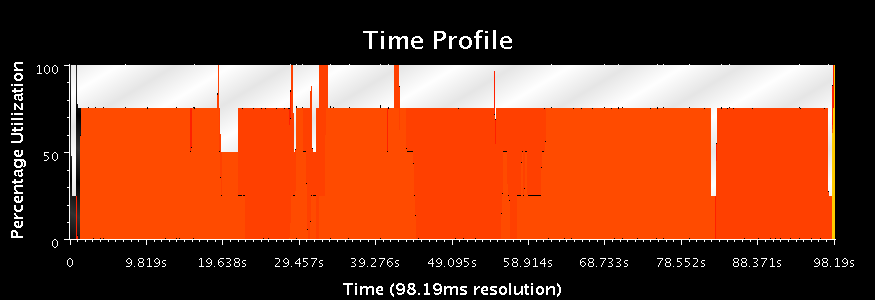 New Basis
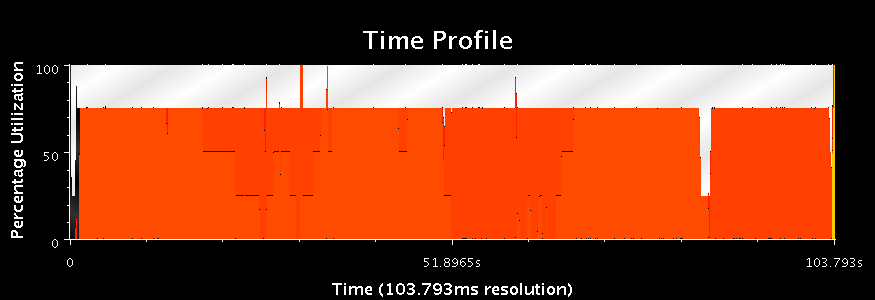 Advanced  Basis
We are able to almost completely remove idle times (except for the wasted processor)
Overlap + Hybrid Scheme
Hybrid Scheme: 
	New basis every round
	Advanced basis within the round
Triple Buffering
Interrupts
Run Times (Overlap)
A final comparison
1 proc
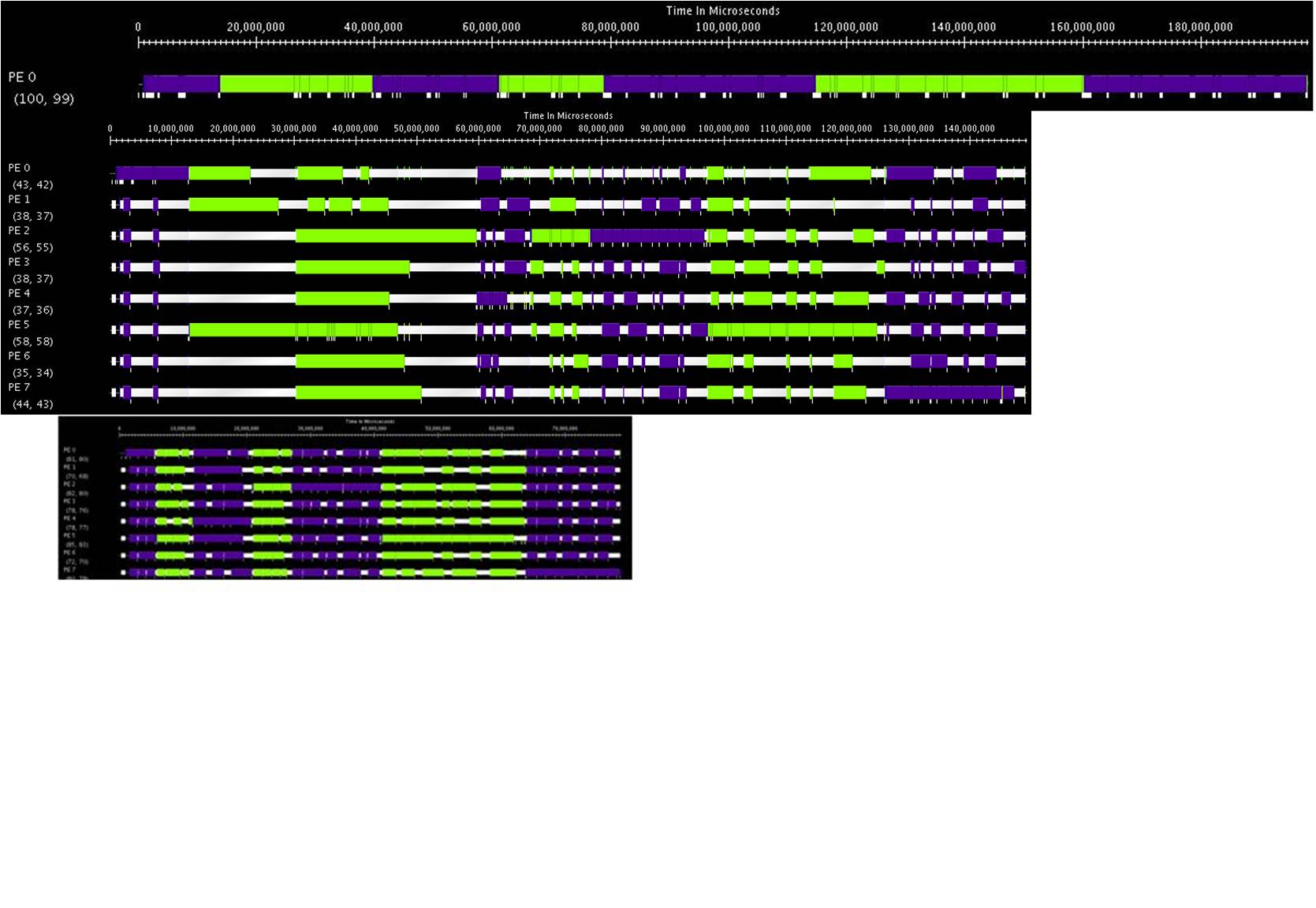 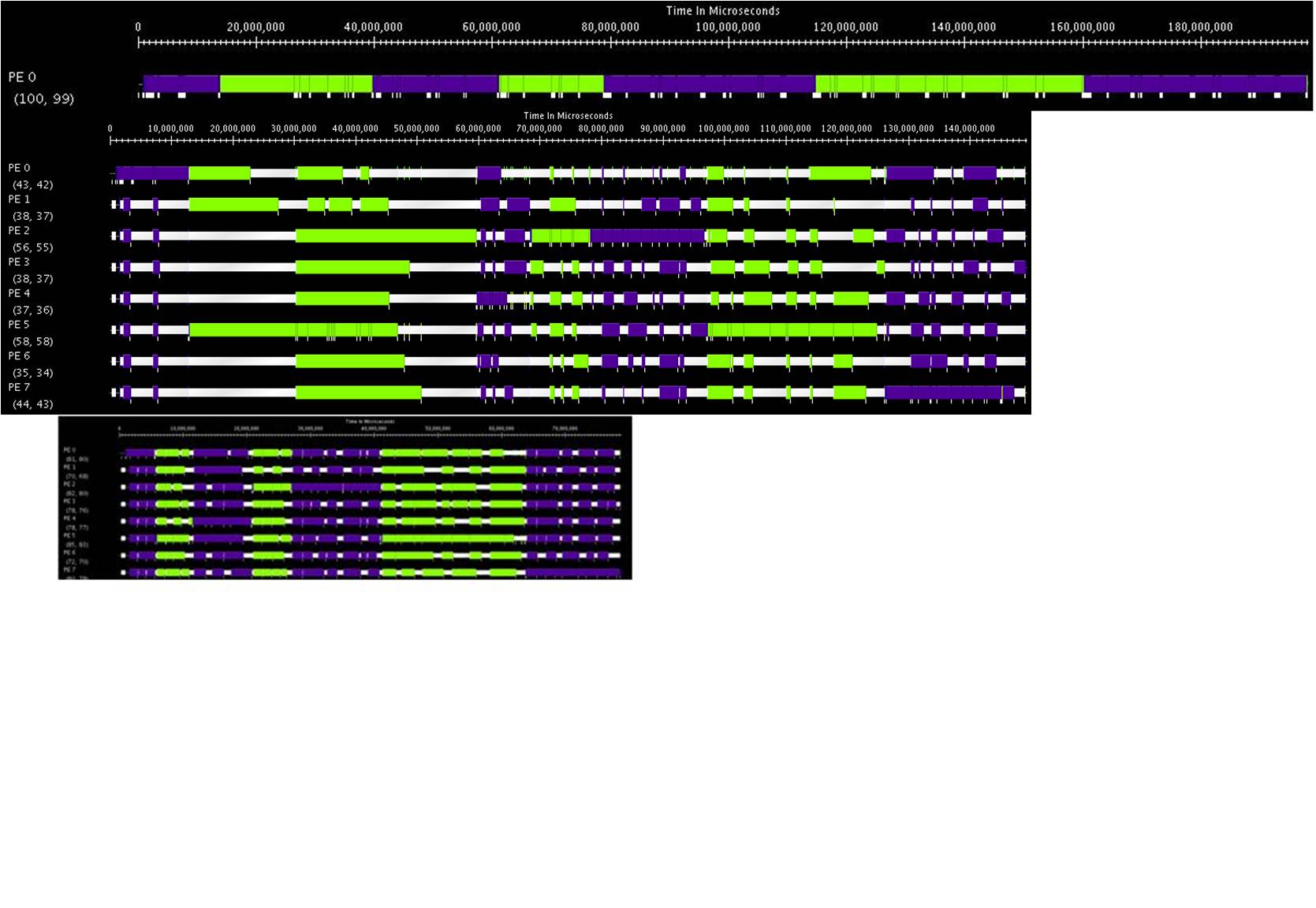 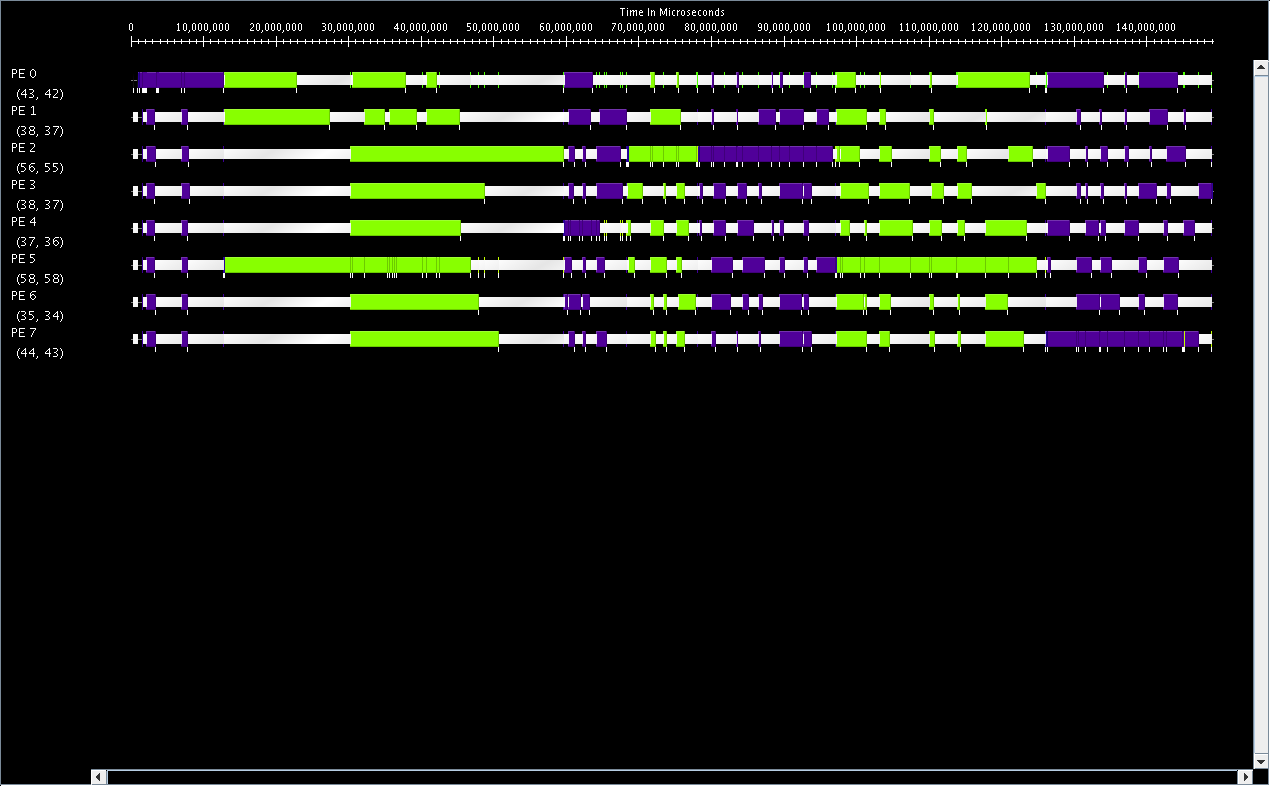 8 proc
Initial runs with Advanced Start and no Interrupts
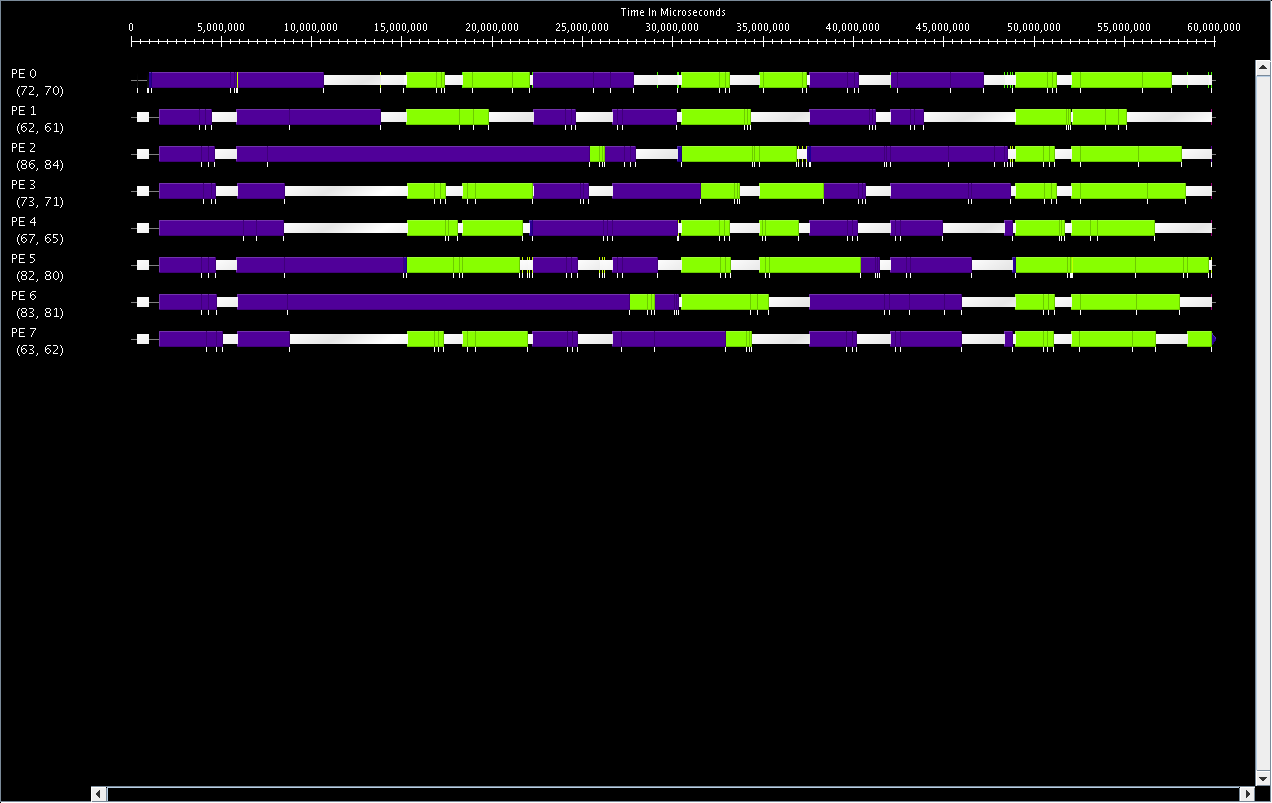 Speedup = 1.4
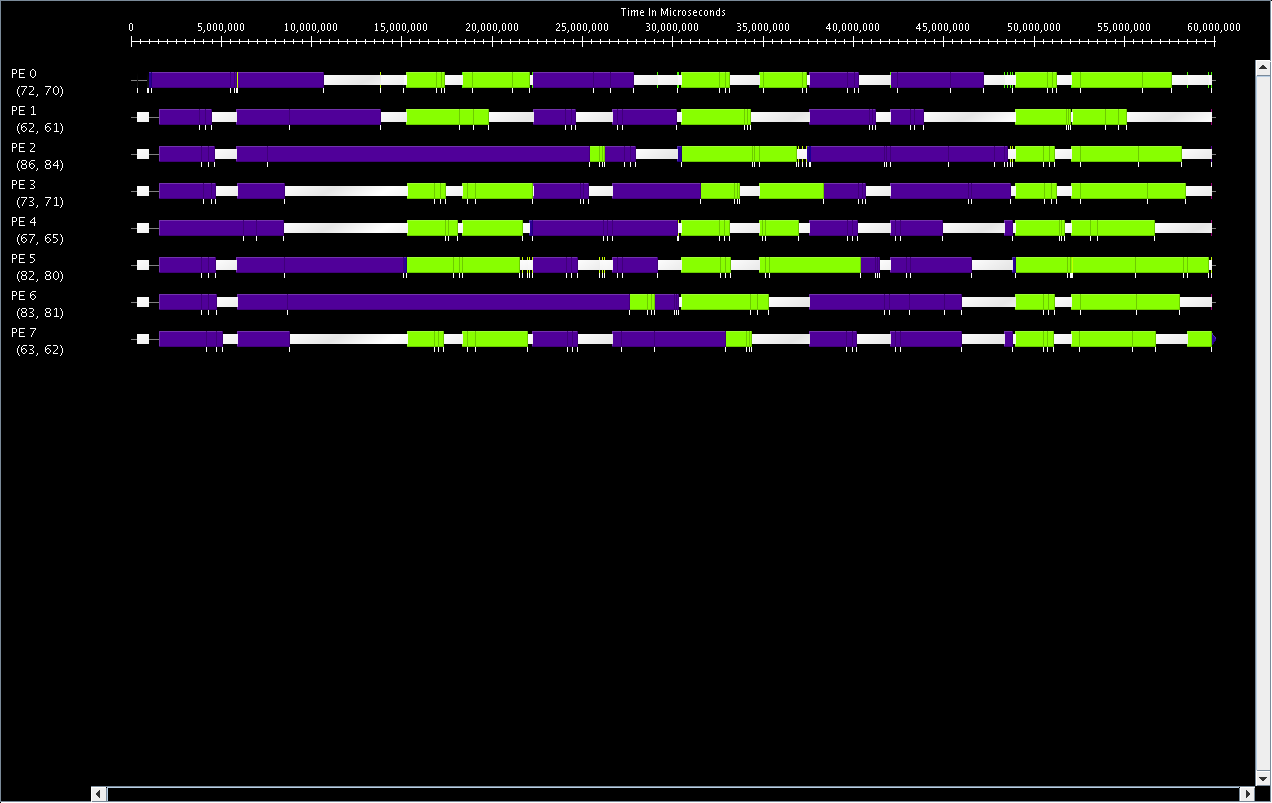 8 proc
(Hybrid
+Overlap)
Notice that the white bars have almost disappeared!
Speedup = 3.3
Conclusion
Effective Parallel Programming
Divide work into smaller units (2 stage decomposition)
Create enough work (multiple scenarios)
Reduce synchronization overheads (multi-cut method, overlap rounds)
Peculiarity of this application
Large size messages requiring the use of interrupts 
Coarse grained computation 
More decomposition
Dependency in solve times 
Requires theoretical study and further experimentation
Time Profile Graphs (% Utilization)
8 processors
No Interrupts
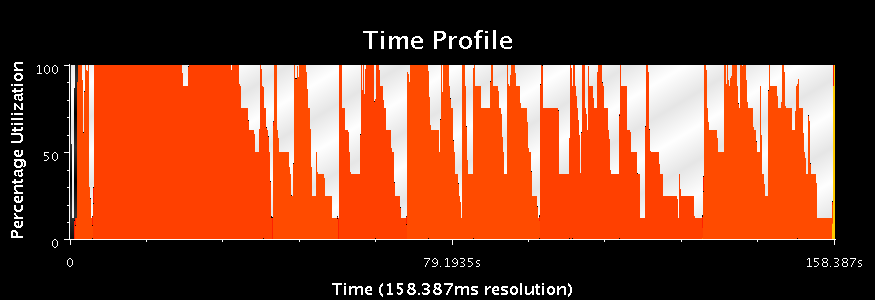 8 processors
With Interrupts
Notice the idle times!
New Basis (with Interrupts)
Different scenarios take different amounts of time
Notice that none of them take very long times as in the case of ReSolve
It appears that a few bad cases impact the performance
Time Profile Graphs (New basis)
With Network Interrupts
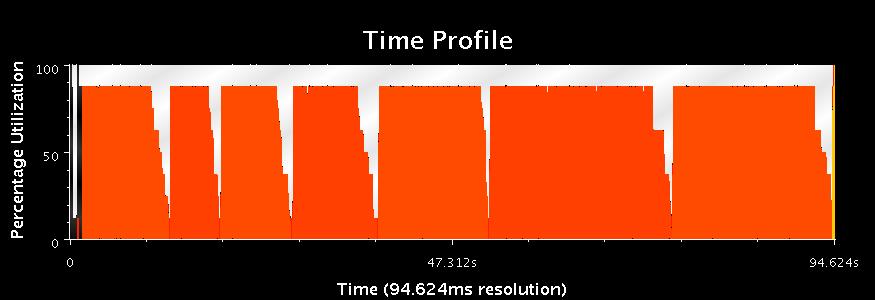 Separate processor for Comm object
Having a separate Comm object ensures steady utilization at the cost of wasting one processor
Towards the end of the round, some processors remain idle
To address this, we allow the rounds to overlap